Python: Stacks and Queues (as an Array)
Damian Gordon
Stacks
Stacks
A Stack is a pile of stuff:

It’s a structure that conforms to the principle of Last In, First Out (LIFO).

The last item to join the stack is the first item to be served.
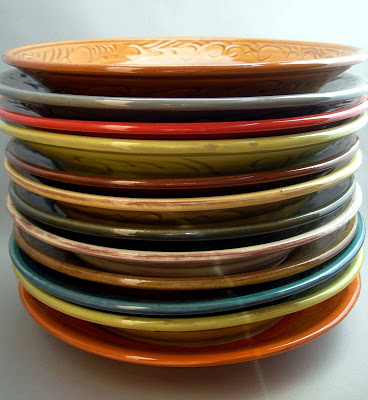 Stacks
Values are added to the top:
67
59
53
26
59
41
31
Stacks
Values are removed from the top:
67
59
53
26
59
41
31
Stacks
We will implement a stack as an array called Stack.

The maximum length of the stack is called MaxSize.

The current top of the stack is called StackTop.
Stacks
We will implement a stack as an array called Stack.
StackTop
31
0
41
1
59
2
26
3
53
4
59
5
6
Stack
MaxSize
Stacks (Declaring)
# PROGRAM StackAsArray:

Stack = [31,41,59,26,0,0,0]
MaxSize = 7
StackTop =  3

#END StackAsArray.
Stacks
We will look at implementing the following modules:
IsFull()
Check if the stack is full
IsEmpty()
Check if the stack is full 
Push(N)
 Add a new item (N) to the top of the stack
Pop()
Remove the top value from the stack
Top()
Tell us what the top value of the stack is (without removing it).
Stacks (IsFull)
def IsFull():
    global StackTop
    if (StackTop + 1 == MaxSize):
    # THEN
        StackFull = True
    else:
        StackFull = False
    # ENDIF
    return StackFull
#END IsFull.
StackTop
MaxSize
Stacks (IsFull)
def IsFull2():

    global StackTop
    return(StackTop + 1 == MaxSize)

#END IsFull2.
StackTop
MaxSize
Stacks (IsEmpty)
def IsEmpty():
    global StackTop
    if (StackTop == -1):
    # THEN
        StackEmpty = True
    else:
        StackEmpty = False
    # ENDIF
    return StackEmpty
#END IsEmpty.
StackTop
MaxSize
Stacks (IsEmpty)
def IsEmpty2():

    global StackTop
    return(StackTop == -1)

#END IsEmpty2.
StackTop
MaxSize
Stacks (Push)
def Push(N):
    global StackTop
    if (IsFull() == True):
    # THEN
        print("The stack is full")
    else:
        StackTop = StackTop + 1
        Stack[StackTop] = N
    # ENDIF
#END IsFull.
StackTop
MaxSize
Stacks (Pop)
def Pop():
    N = 0
    global StackTop
    if (IsEmpty() == True):
    # THEN
        print("The stack is Empty")
    else:
        N = Stack[StackTop]
        StackTop = StackTop - 1
    # ENDIF
    return N
#END IsFull.
StackTop
MaxSize
Stacks (Top)
def Top():
    N = 0
    global StackTop
    if (IsEmpty() == True):
    # THEN
        print("The stack is Empty")
    else:
        N = Stack[StackTop]
    # ENDIF
    return N
#END IsFull.
StackTop
MaxSize
Queues
Queues
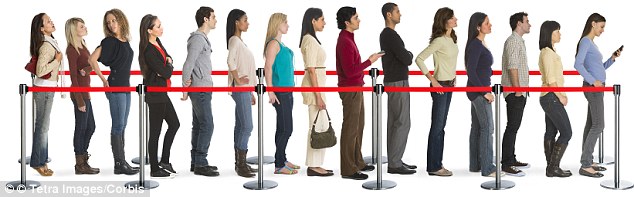 We will remember queues:

It’s a structure that conforms to the principle of First In, First Out (FIFO).

The first item to join the queue is the first item to be served.
Queues
Values are added to the back:
59
53
31
26
59
41
86
Queues
Values are removed from the front:
59
53
26
59
41
86
31
Queues
We will implement a queue as an array called Queue.

The maximum length of the queue is called MaxSize.

The current front of the queue is called Head.

The current back of the queue is called Tail.
Queues
We will implement a queue as an array called Queue.
Head
Tail
31
0
41
1
59
2
26
3
53
4
5
6
Queue
MaxSize
Queues (Declaring)
# PROGRAM QueueAsArray:

Queue = [0,0,59,26,53,59,0]
MaxSize = 7
QueueHead =  2
QueueTail =  5

#END QueueAsArray.
Queues
We will look at implementing the following modules:
IsFull()
Check if the queue is full
IsEmpty()
Check if the queue is full 
AddToQ(N)
 Add a new item (N) to the back of the queue
DeleteFromQ()
Remove the front value from the queue
ClearQ()
Empty the queue
Queues (IsFull)
def IsFull():
    global QueueTail
    if (QueueTail + 1 == MaxSize):
        # THEN
        QueueFull = True
    else:
        QueueFull = False
    # ENDIF
    return QueueFull
#END IsFull.
Head
Tail
MaxSize
Queues (IsFull)
def IsFull2():

    global QueueTail
    return(QueueTail + 1 == MaxSize)

#END IsFull2.
Head
Tail
MaxSize
Queues (IsEmpty)
def IsEmpty():
    global QueueTail
    global QueueHead    
    if (QueueTail == QueueHead):
        # THEN
        QueueEmpty = True
    else:
        QueueEmpty = False
    # ENDIF
    return QueueEmpty
#END IsEmpty.
Head
Tail
MaxSize
Queues (IsEmpty)
def IsEmpty2():

    global QueueTail
    global QueueHead    
    return(QueueTail == QueueHead)

#END IsEmpty2.
Head
Tail
MaxSize
Queues (AddToQ)
def AddToQ(N):
    global QueueTail
    if (IsFull() == True):
    # THEN
        print("The Queue is full")
    else:
        QueueTail = QueueTail + 1
        Queue[QueueTail] = N
    # ENDIF
#END AddToQ.
Head
Tail
MaxSize
Queues (DeleteFromQ)
def DeleteFromQ():
    N = 0
    global QueueHead    
    if (IsEmpty() == True):
    # THEN
        print("The Queue is Empty")
    else:
        N = Queue[QueueHead]
        QueueHead = QueueHead + 1
    # ENDIF
    return N
#END DeleteFromQ.
Head
Tail
MaxSize
Queues (ClearQ)
def ClearQ():

    global QueueTail
    global QueueHead    

    QueueTail = -1
    QueueHead = QueueTail

#END ClearQ.
Head
Tail
MaxSize
Circular Queues
Circular Queues
Head
7
0
We can also have a circular queue:

A queue where the start and end of the queue are joined together.
43
6
1
12
35
5
2
22
99
4
Tail
3
Circular Queues
So Tail % MaxSize works as follows:
4 % MaxSize = 4
5 % MaxSize = 5
6 % MaxSize = 6
7 % MaxSize = 0
8 % MaxSize = 1
So Tail starts at 4, goes to 5, goes to 6, goes to 0, goes to 1, etc.

 So it’s Tail = Tail + 1,

But…

Tail = (Tail + 1) % 7
Circular Queues
We will implement a queue as an array called Queue.

The maximum length of the queue is called MaxSize.

The current front of the queue is called Head.

The current back of the queue is called Tail.
Circular Queues
We will implement a queue as an array called Queue.
Head
Tail
31
0
41
1
59
2
26
3
53
4
5
6
Queue
MaxSize
Circular Queues (Declaring)
# PROGRAM CQueueAsArray:

Queue = [0,0,59,26,53,59,0]
MaxSize = 7
QueueHead =  2
QueueTail =  5

#END CQueueAsArray.
Circular Queues
We will look at implementing the following modules:
IsFull()
Check if the queue is full
IsEmpty()
Check if the queue is full 
AddToQ(N)
 Add a new item (N) to the back of the queue
DeleteFromQ()
Remove the front value from the queue
ClearQ()
Empty the queue
Circular Queues (IsFull)
def IsFull():
    global QueueTail
    global MaxSize
    if (QueueHead == (QueueTail + 1) % MaxSize):
    # THEN
        QueueFull = True
    else:
        QueueFull = False
    # ENDIF
    return QueueFull
#END IsFull.
7
0
43
6
1
12
35
5
2
22
99
4
3
Circular Queues (IsFull)
def IsFull2():

    global QueueTail
    return(QueueHead == (QueueTail + 1) % MaxSize)

#END IsFull2.
7
0
43
6
1
12
35
5
2
22
99
4
3
Circular Queues (IsEmpty)
def IsEmpty():
    global QueueTail
    global QueueHead    
    if (QueueTail == QueueHead):
    # THEN
        QueueEmpty = True
    else:
        QueueEmpty = False
    # ENDIF
    return QueueEmpty
#END IsEmpty.
7
0
43
6
1
12
35
5
2
22
99
4
3
Circular Queues (IsEmpty)
def IsEmpty2():

    global QueueTail
    global QueueHead    
    return(QueueTail == QueueHead)

#END IsEmpty2.
7
0
43
6
1
12
35
5
2
22
99
4
3
Circular Queues (AddToQ)
def AddToQ(N):
    global QueueTail
    global MaxSize
    if (IsFull() == True):
    # THEN
        print("The Queue is full")
    else:
        QueueTail = (QueueTail + 1) % MaxSize
        Queue[QueueTail] = N
    # ENDIF
#END AddToQ.
7
0
43
6
1
12
35
5
2
22
99
4
3
Circular Queues (DeleteFromQ)
def DeleteFromQ():
    global QueueHead    
    global MaxSize
    N = 0
    if (IsEmpty() == True):
    # THEN
        print("The Queue is Empty")
    else:
        N = Queue[QueueHead]
        QueueHead = (QueueHead + 1) % MaxSize
    # ENDIF
    return N
#END DeleteFromQ.
7
0
43
6
1
12
35
5
2
22
99
4
3
Circular Queues (ClearQ)
def ClearQ():

    global QueueTail
    global QueueHead    

    QueueTail = -1
    QueueHead = QueueTail

#END ClearQ.
7
0
43
6
1
12
35
5
2
22
99
4
3
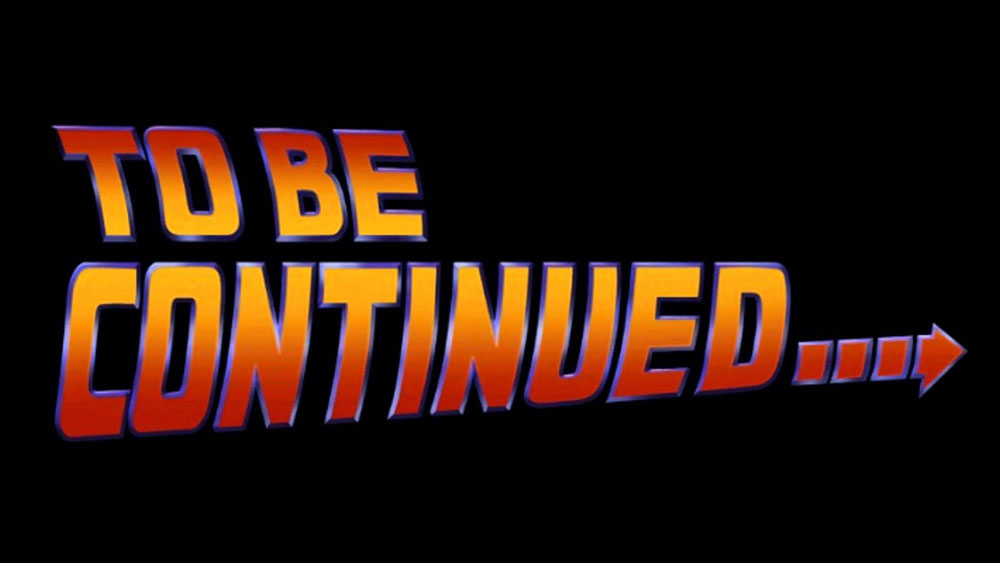 etc.